HELEN CARR KLS
Embedding communication in my work
MY WORK
HOUSING AND HOMELESSNESS
Successful impact case study for REF
Law Commission work pre working at Kent, then taken up by Welsh assembly with proposals affecting  half a million people
Ref case study
Building on prior work for the Law Commission, Helen Carr’s research provided the inspiration for major reforms in Welsh housing tenure. Working in collaboration with Professor Dave Cowan (University of Bristol) and Professor Caroline Hunter (University of York), the research provided evidence, inspiration and a legal framework for the new Housing Bill now in place.
Proposals included simplification, uniformity across tenures, and avoiding the diverse layers of housing tenure. It is thought the legislation could affect the lives of approximately half a million tenants and landlords.
Current work
Homeless veterans and statutory duties
Report for Shelter on inadequacies in housing law revealed by Grenfell
Problems with leasehold tenure 
More generally work on housing affordability and housing conditions in London and the South East 
Continued implementation of Welsh legislation
Thinking strategically about impact
Contacts
Context
Collaborate
Communication
Contacts
Maintain or create links outside of academia
Part time judicial role
Write occasional practitioner pieces
Write statutory commentary
Offer to do stuff for people
Chair professional conferences
The tower blocks network
Context
Think hard about what it is about your work that might be of interest outside of academia
Also think hard about what it is that makes your work unique
Location, location, location
Canterbury is in the south east of England and in the shadow of London with its extrordinary housing crisis
collaboration
With other academics
Does not affect impact
Easier to get stuff done
With professionals
They have networks and understand priorities
Remember often the non-academic world wants something quick and dirty
People are always happy to say thank you in writing if that helps you
Communication
How can you talk about your work in a way which engages a lay audience?
Practice
Via the media 
Learn political tricks
Doesn’t mean you have to give up on what interests you, you just need to make it relevant
THE OFFICE FOR SCHOLARLY COMMUNICATION/ Research Impact Conference
The problem of communication & impact
“The single biggest problem in communication is the illusion that it has taken place”


George Bernard Shaw
Planning effective communication
At the start of the project
Who is interested?
Why?
What do they want to know

How will you tell them effectively?
Giving them a stake in the topic
What are their key requirements?
What are your key messages?
How will they find it? Can they access it?
Dissemination plans
Publications and workshops
Building time for dissemination into the project
Re-purposing content – article extract as blog post? Blog post as a media story?
Archiving – Lab books? Data? Website?
Tracking Dissemination
Ask for feedback
Article/output level metrics
Kudos
Tools
Kudos: https://growkudos.com/
Metrics Toolkit: Helping you use metrics responsibly http://www.metrics-toolkit.org/
Jobs.ac.uk: Research Publications Planner http://www.jobs.ac.uk/media/pdf/careers/resources/research-publications-planner.pdf 
Digital Curation Centre: How to Develop a Data Management and Sharing Plan http://www.dcc.ac.uk/resources/how-guides/develop-data-plan
Contact
Blogs.kent.ac.uk/osc
@headunikentosc
osc@kent.ac.uk
S.E.Slowe@kent.ac.uk
[Speaker Notes: This]
Collaborating with industry (the outside):Academic/TT view !Maximising Your Research Impact, 14th May,2018  Dr Gary RobinsonSenior Lecturer Microbial Technology & Senior Commercialisation ManagerUniversity of Kentgkr@kent.ac.uk (01227) 823530
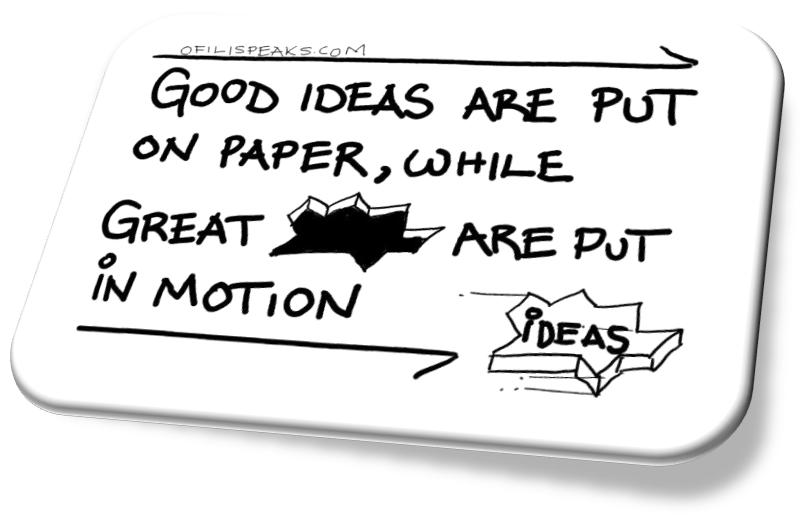 Overview
Context
Why work with industry?
Expectations
Thoughts – how can we improve?
What does Stern report say:
Recommendation 5: Institutions should be given more flexibility to showcase their interdisciplinary and collaborative impacts by submitting ‘institutional’ level impact case studies, part of a new institutional level assessment.
Recommendation 6: Impact should be based on research of demonstrable quality. However, case studies could be linked to a research activity and a body of work as well as to a broad range of research outputs.
Recommendation 7:Guidance on the REF should make it clear that impact case studies should not be narrowly interpreted, need not solely focus on socio-economic impacts but should also include impact on government policy, on public engagement and understanding, on cultural life, on academic impacts outside the field, and impacts on teaching

Wider IMPACT interpretation?
Wider interdisciplinarty?
Why work with industry?
Funding opportunities – from iCASE to InnovateUK opportunities – obligate industry requirement.
Expertise & Infrastructure – opportunities that can’t be found in HEI
Impact – end-user engagement and uptake often good for Impact 
Fun – asking real questions that are important to address.
Opportunity – collaboration, placement, secondment and revenue may arise.
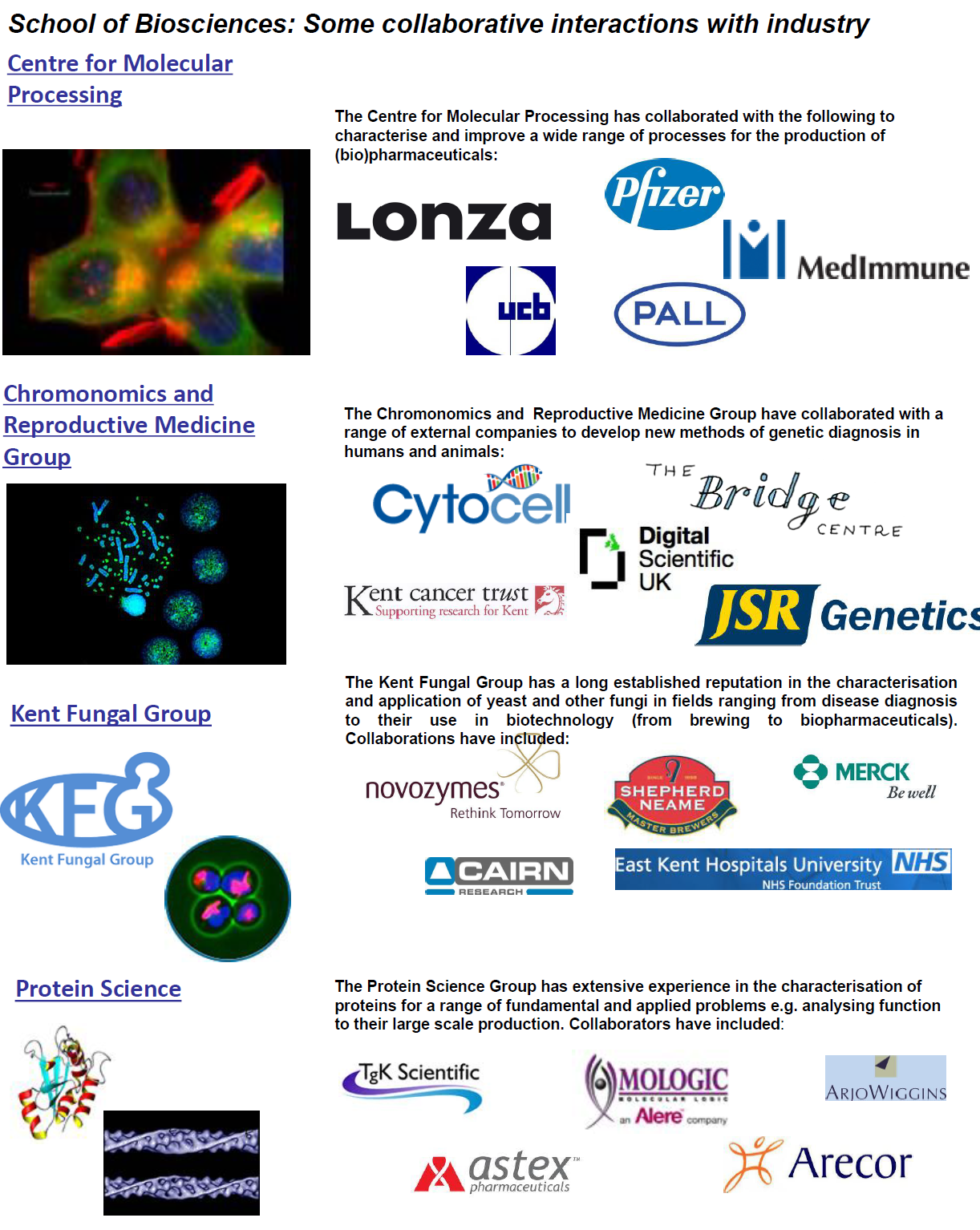 Wider university context?
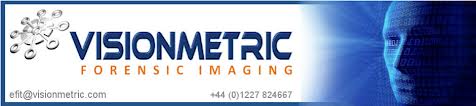 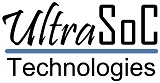 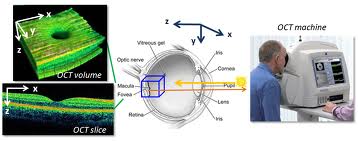 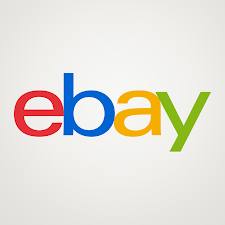 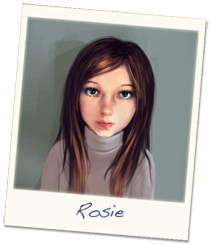 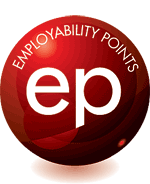 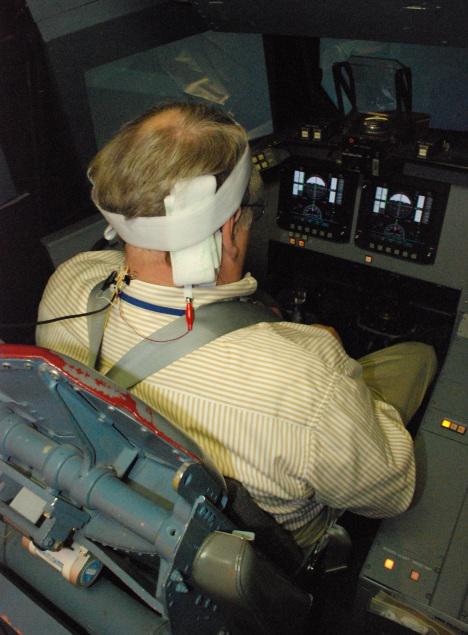 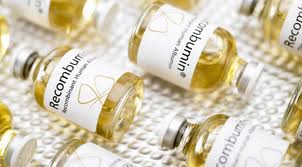 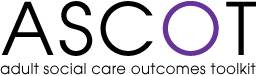 Impact and collaboration  (1992-2014)
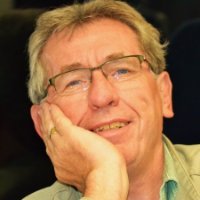 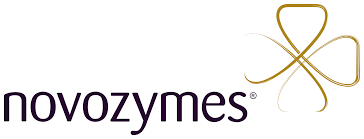 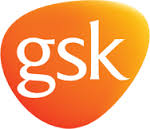 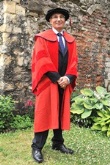 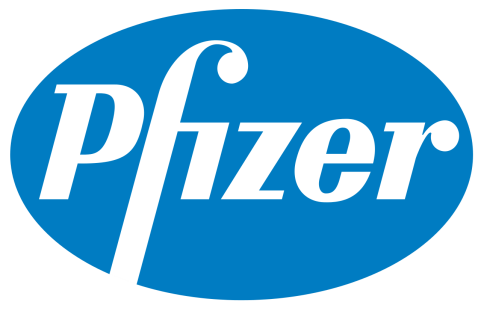 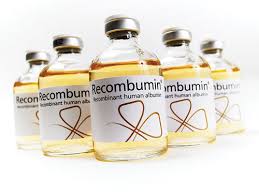 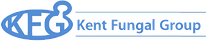 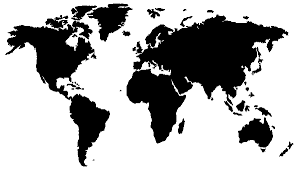 Business Interactions.
Many mechanisms for interaction:
Consultancy- university v non-university
(Co)-funded research (eg InnovateUK, Research Councils) – some require and or led by industry
Research Contracts (Short and Long Term)
Student Placements (Undergraduate and postgraduate)
In-house employee registration
Any combination of the above.
Resources that you should draw on in industrial ‘collaborations’.
Agreements – Non-Disclosure Agreements (NDA), Material Transfer Agreements (MTA), Collaboration agreements – have copies of all but often collaborators / externals will want them to use theirs.
Invention Disclosures – internal to enable evaluation (and ownership!) of any invention
Support letters and inputs (visits and meetings if required) 
Budgets – e.g. for IP protection (often patents). Will always work with other institutions.
Exploitation agreements – licensing and spin-out
Lessons learnt on IMPACT (questions remaining)?
Earlier the publication the earlier the impact can be built 
Impact is very variable – e.g. subject lags differ between a drug, a diagnostic and a protocol.
Still not sure which is best – bottom line revenue or social benefit (not mutually exclusive)
Impact doesn’t just happen – it needs managing and resourcing.
Evidence acquisition key.
Paper and patent(s) are NOT sufficient 
Don’t presume people will tell you what you want to know when, and in a form, that you want it.
Decide ahead of time – not now but have to have firm ideas for 2017 for 2021.
Thoughts on (company) collaboration
Good collaborations based on good relationships at all levels but principally on personal level.
Have clear expectations and appreciate theirs
What company wants is not (always/ever) the same as what university wants 
Timelines matter and generating goodwill can be very time consuming.
Ownership of IP may be VERY important (to them primarily)
Flexibility on costing but will not undersell.
Collaboration built on clarity and compromise
Our usual view of ownership (to prevent pipelining with public monies).
B
C
D
A
If company wishes to go from A to D and knows the steps/methodology for
B & C then they may rightfully claim all as Background IP.

If company wishes to go from A to D but does not know steps B & C then this 
will be Foreground IP and we would make claim to (part) ownership.
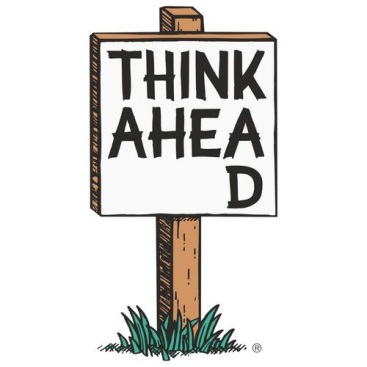 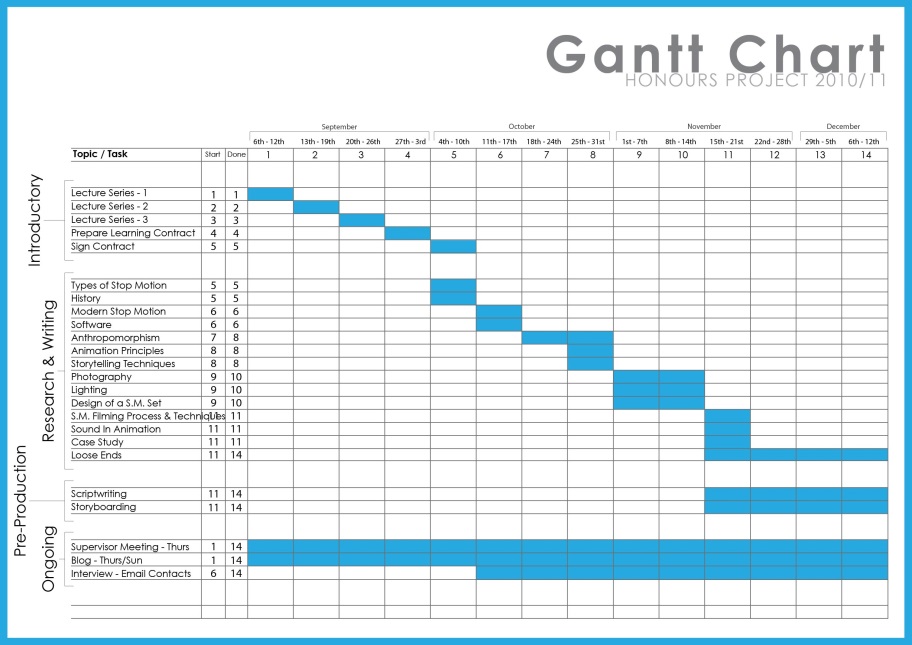 Comments
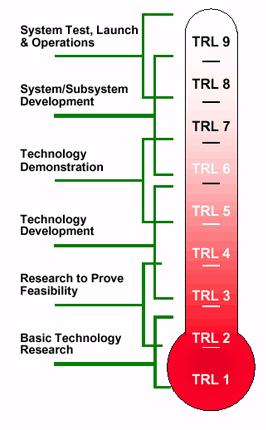 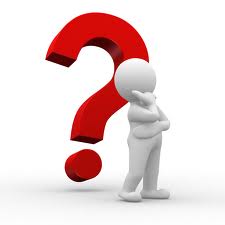 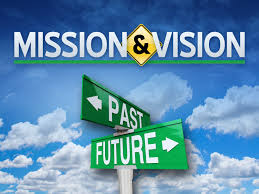 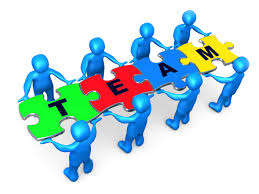 Questions?
Is industrial collaboration important to you?
Why / what do you want from it?
How might we (i.e. the institution) improve your opportunities to collaborate with external companies?
Has anything stopped you engaging with external companies?
How are you planning to improve impact?
Working with the Media
Gary Hughes 
Press Office, Corporate Communications
[Speaker Notes: V1.0

To change the footer on every slide:
1. On the menu go to Insert > Header and Footer…  
2. Select the Footer checkbox and enter the footer text in the accompanying text box
3. Click “Apply to All”]
What is media today?
news print/online & broadcasting
consumer
trade/specialist 
local/regional
national
international
Page 34
Gary Hughes
Why work with the news media?
best way to communicate with the public
communicating research to potential users
wider public debate 
gain public support 
be an expert
profile raising
potential funders or partners
Page 35
Gary Hughes
Media Impact Survey
coverage would be part of REF submission – 59%
the impact of media work on ability to secure funding – 59%
changed approach to research – 25%
received invitations to speak/present – 51%
experienced increase in media requests – 59%
new requests for research collaboration – 51%
political impacts – 14%
Page 36
Gary Hughes
What makes a good news story
timing
significance
superlatives
relevance
human interest 
understanding
Page 37
Gary Hughes
What a journalist (usually) wants to know
what
why
where
when
who
how much/many
Page 38
Gary Hughes
Press Office contacts
Gary Hughes, Head of Press Relations
Sandy Fleming – Sports Science, SMAS, POLIR, SAC, Journalism, KSA, SECL
Martin Herrema – Pharmacy, Biosciences, SPS, Psychology, KLS, History, Arts & SMFA
Dan Worth – EDA, Computing, Medical School, SSPSSR, KBS, Economics, English
Karen Baxter – media monitoring, reports
Page 39
Gary Hughes
Working together
media strategies
news angles & key messages
appropriate targets
appropriate medium
arrange interviews
advice 
media training
reports
Page 40
Gary Hughes
Do
get in touch 
provide lay copy for complex research
state interview/media preferences 
role in research
availability
contact details
partners/collaborators/publishers etc
Page 41
Gary Hughes
Kent coverage 2017
almost 400 news releases or expert comments 
almost 13,000 pieces of print and broadcast coverage 
39 authors/58 articles in The Conversation 
(to date 135 authors/315 articles)
print - 346 academic experts/PhDs from UK & BSIS 
182 academic experts/PhDs interviewed by more than 204 unique radio/TV progammes
Page 42
Gary Hughes
Feedback from researchers
‘Timeliness and professional approach to the press release.’
‘Very friendly. Very helpful. Very quick in contact. Very insightful. Very good summary of my work.’
‘Received strong coverage; gave the authors time to comment on and edit the press release.’
‘Very quick response time in terms of media coverage - was picked up immediately by multiple news channels.’
Page 43
Gary Hughes
[Speaker Notes: This]